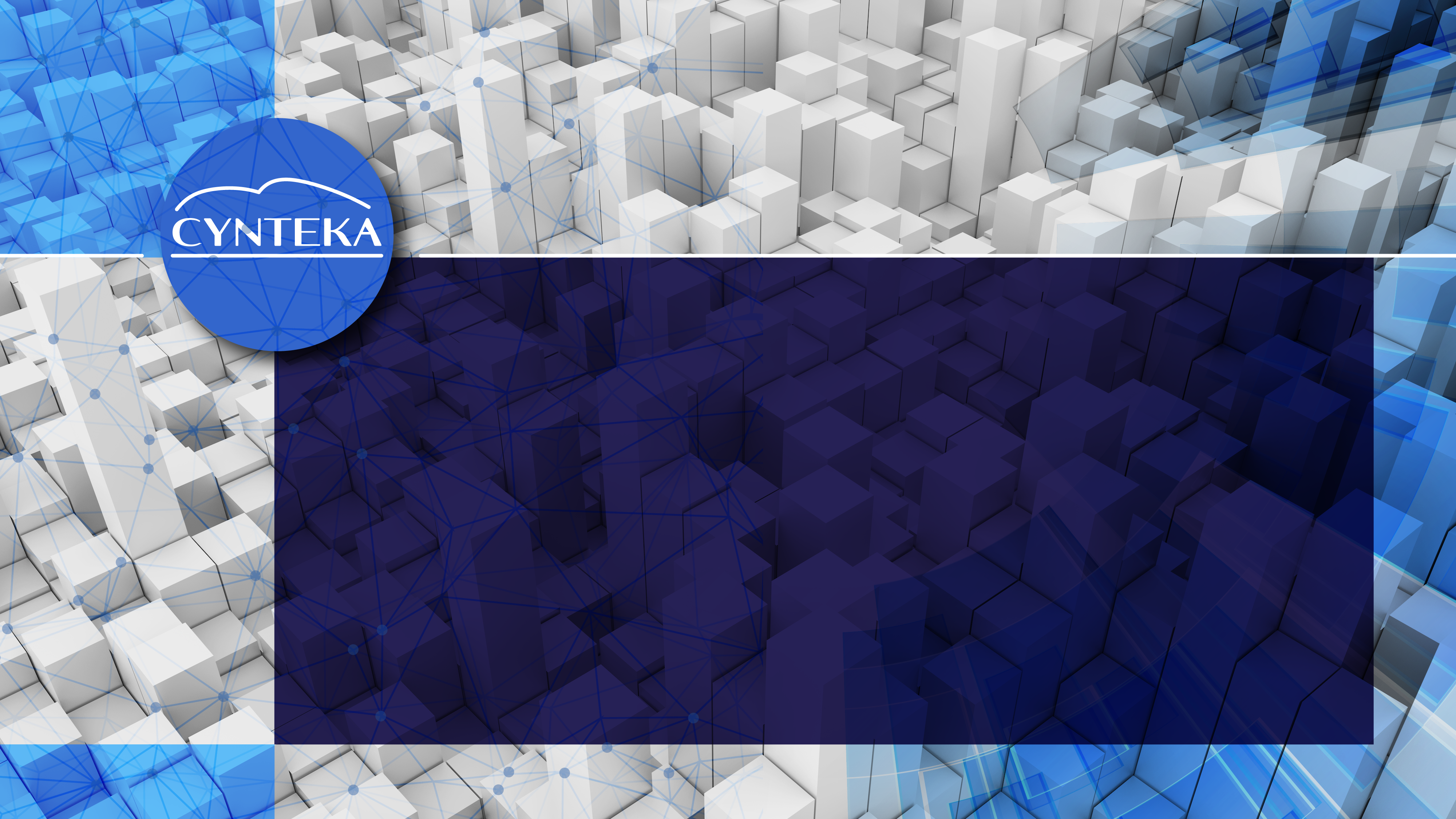 ГК «Синтека»
ОТКРОВЕННО ОБ ИСТИННЫХ ПРОБЛЕМАХ СТРОИТЕЛЕЙ
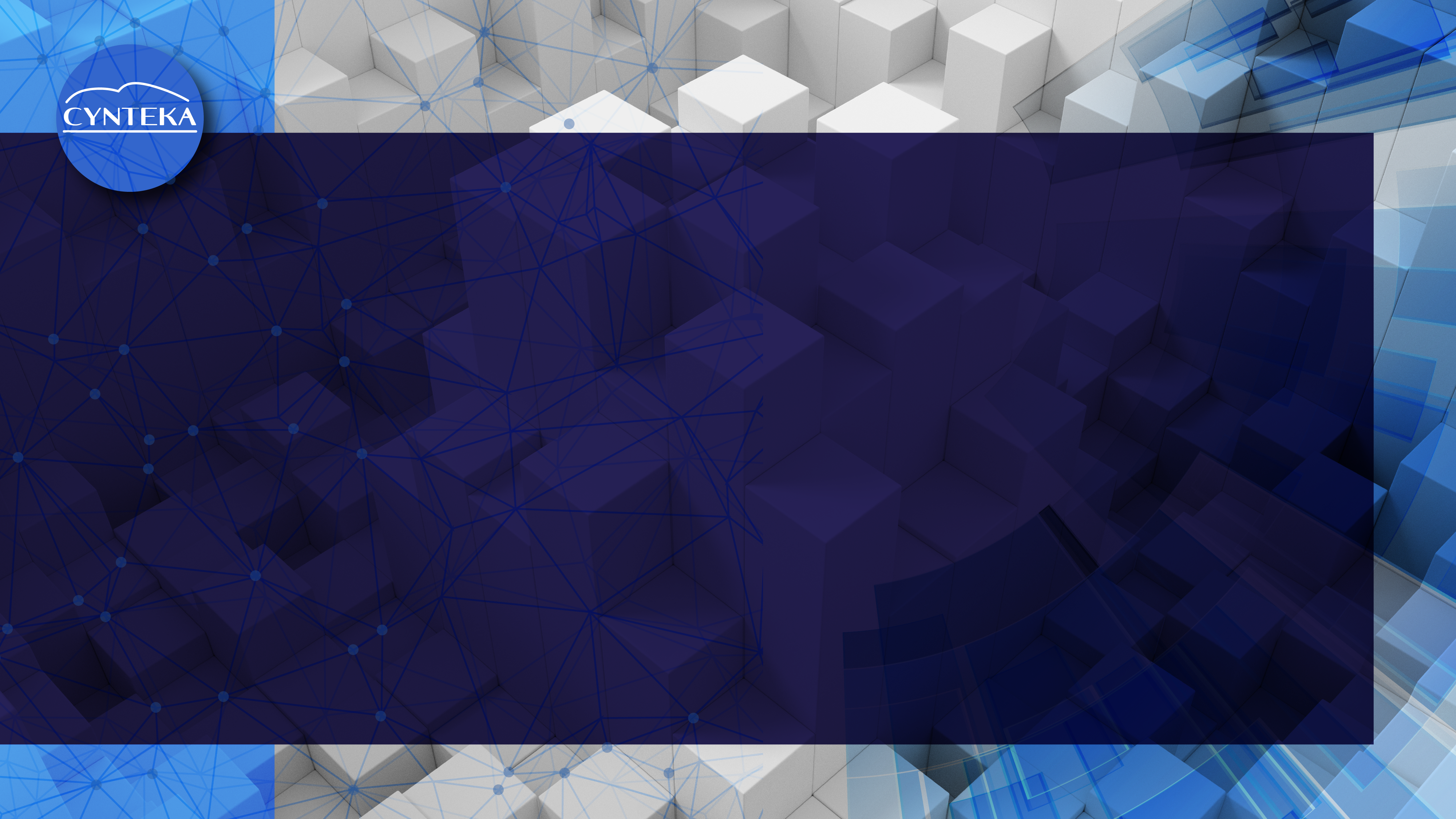 ГЛАВНАЯ ПРОБЛЕМА
Не удалось заработать на реализации проекта 
столько денег, сколько планировали
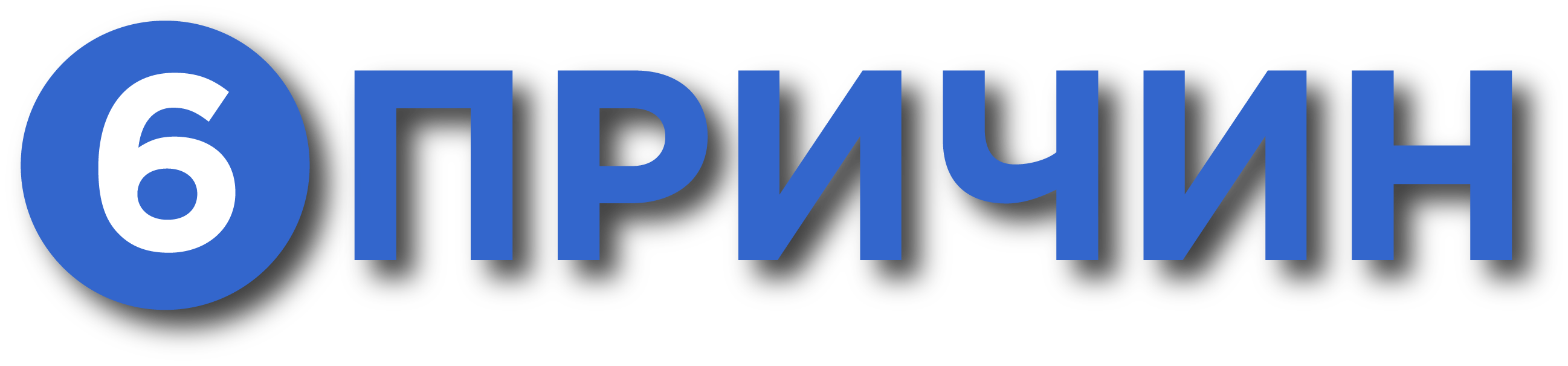 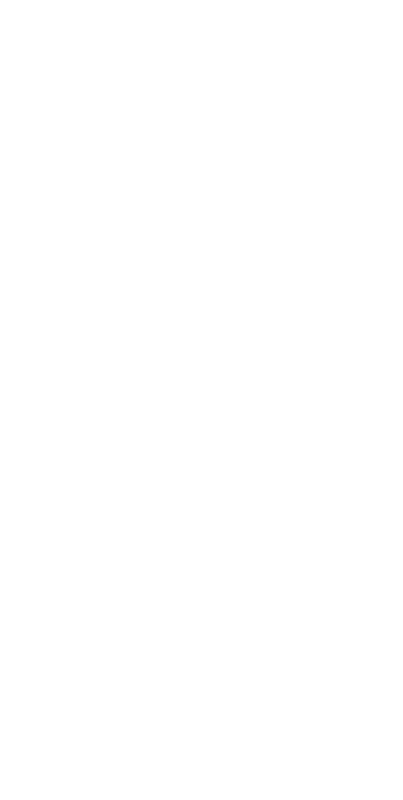 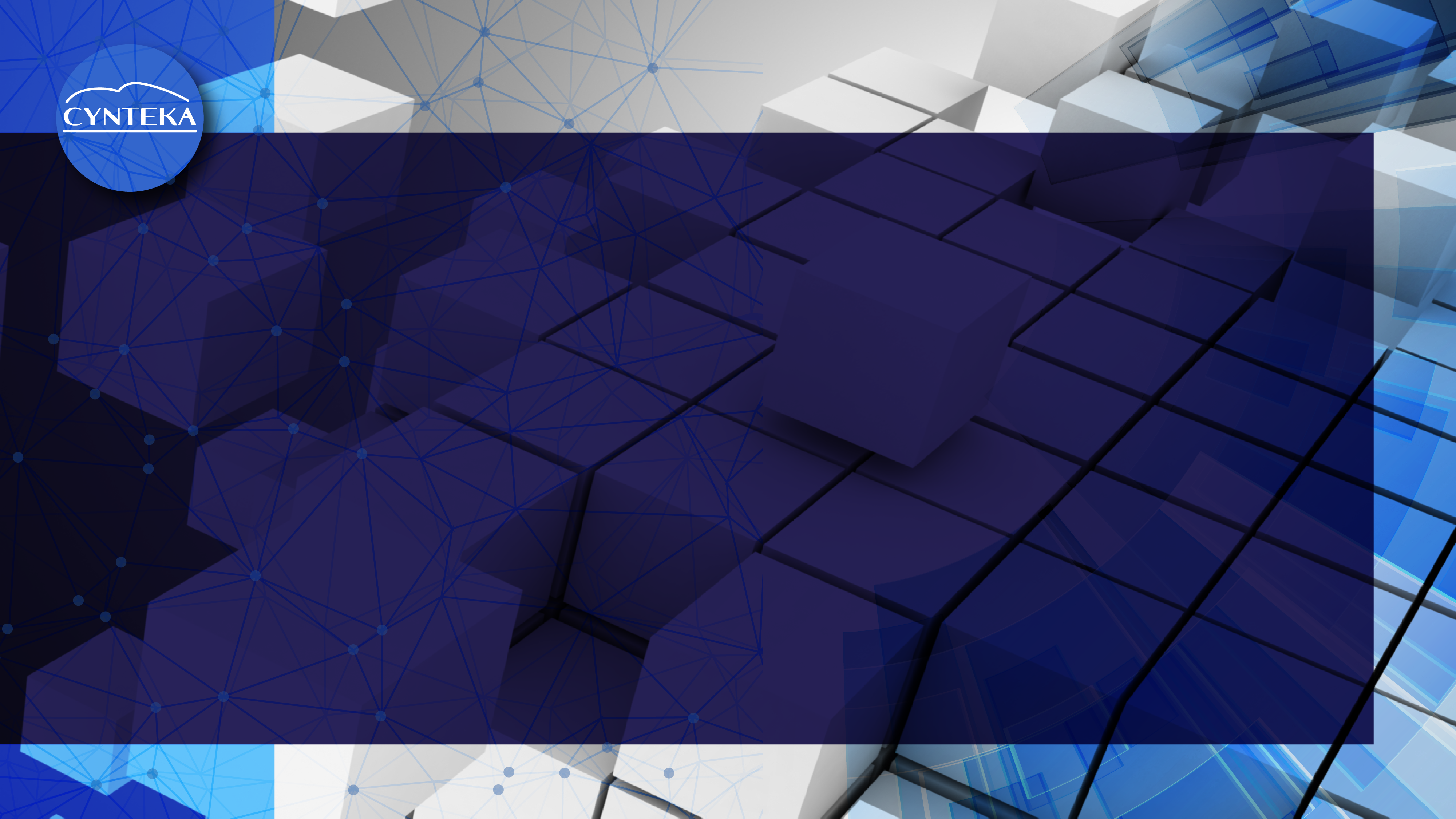 РЕШЕНИЕ:
ПРИЧИНА №1
На объекты регулярно закупается лишний материал, часто не по спецификации. В результате затраты на закупку материалов превышают бюджет.
Контроль номенклатуры 
и количества в ЗАЯВКЕ
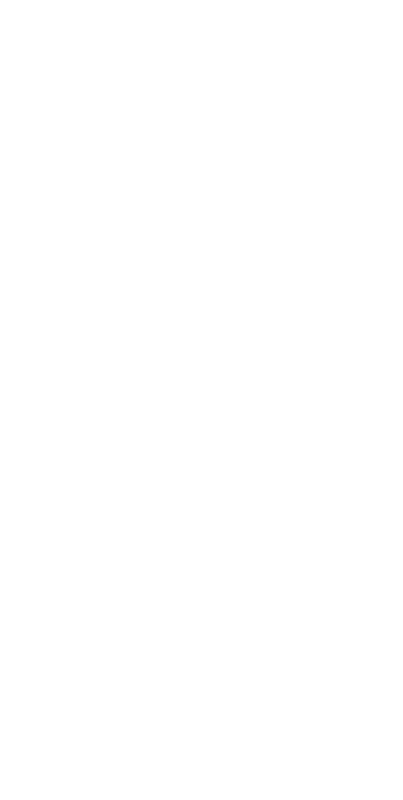 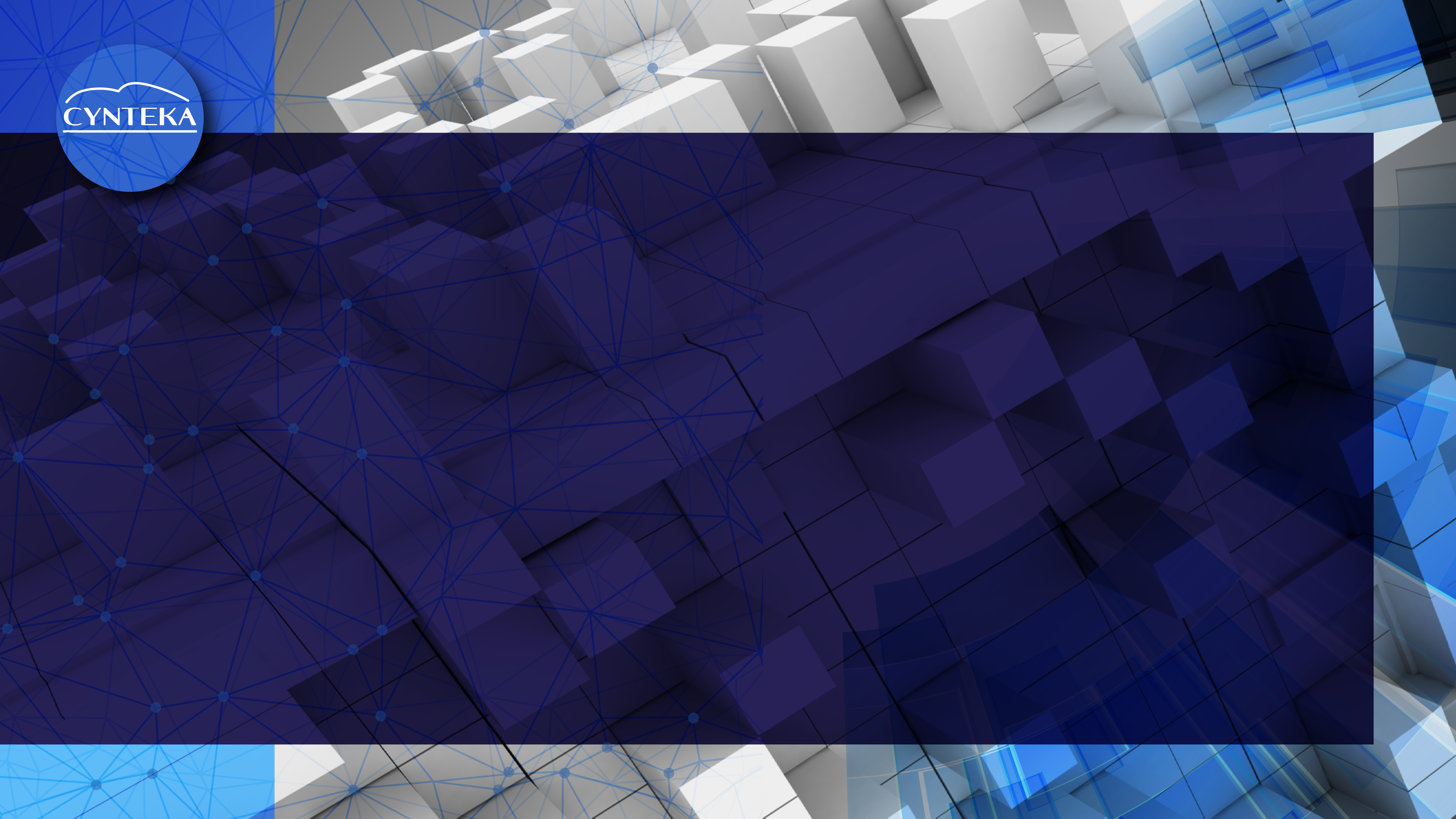 РЕШЕНИЕ:
ПРИЧИНА №2
Только к концу стройки компания узнает, что построила себе в убыток
Контроль номенклатуры, количества и цены в СЧЁТЕ
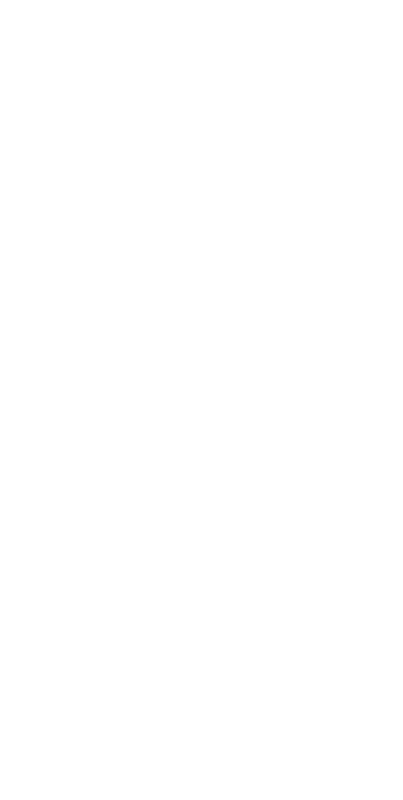 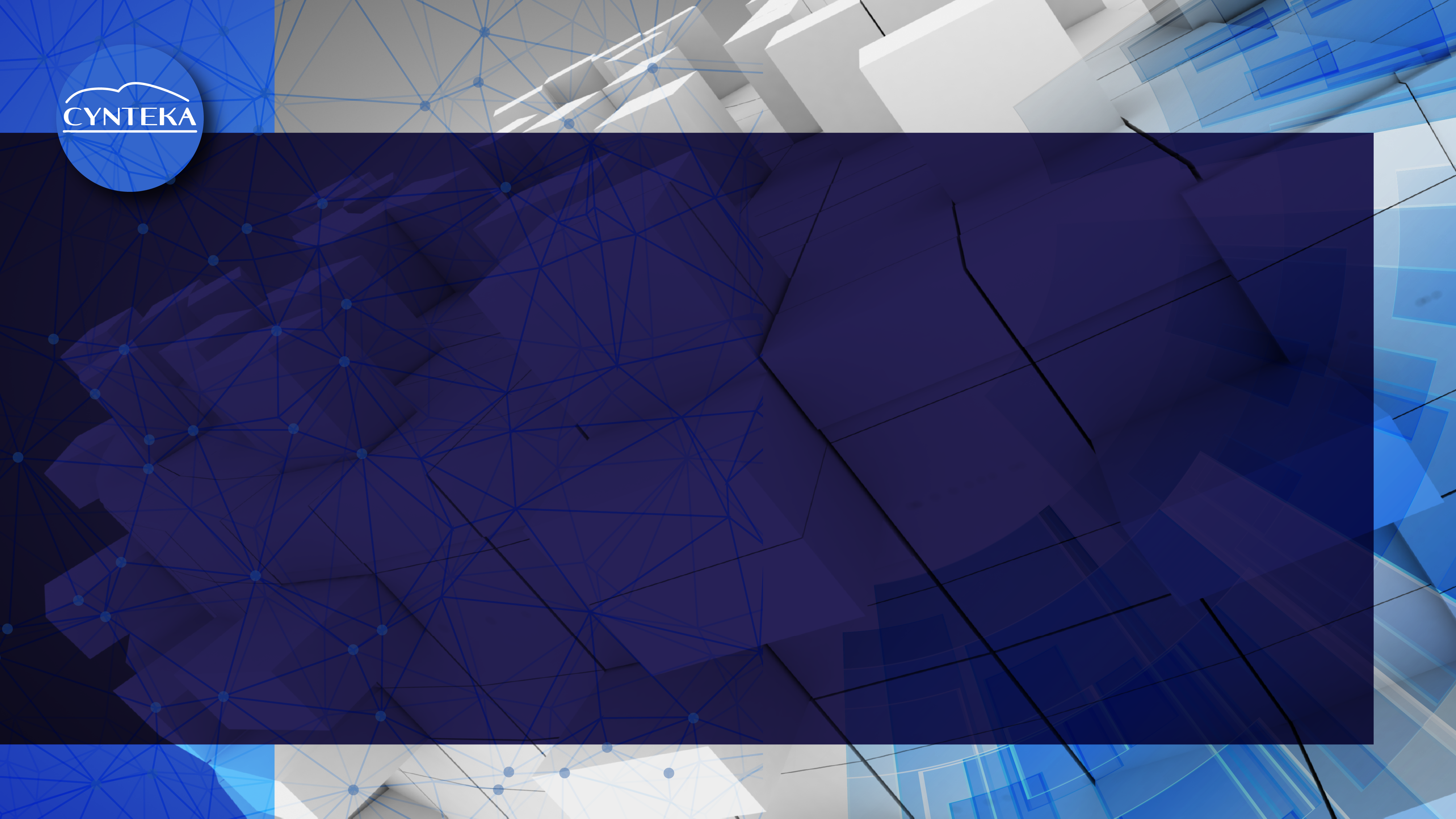 РЕШЕНИЕ:
ПРИЧИНА №3
Снабжение плохо мониторит рынок, закупает у своих "проверенных" поставщиков. Теряют деньги на ровном месте, а могли бы сэкономить
Непрерывный автоматический тендеринг заявок на "ЗАКУПАЙ"
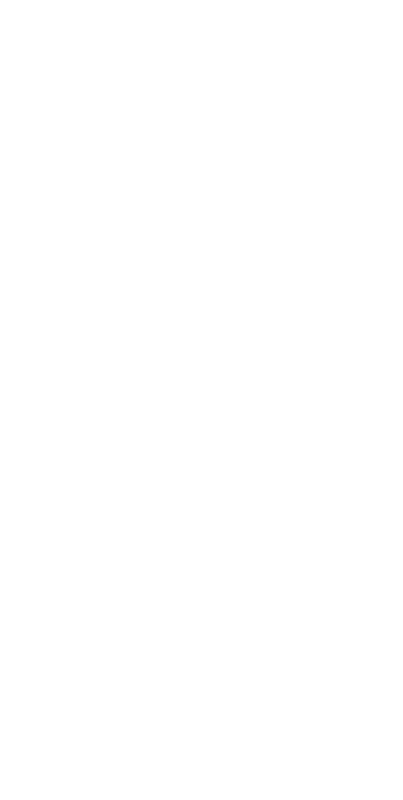 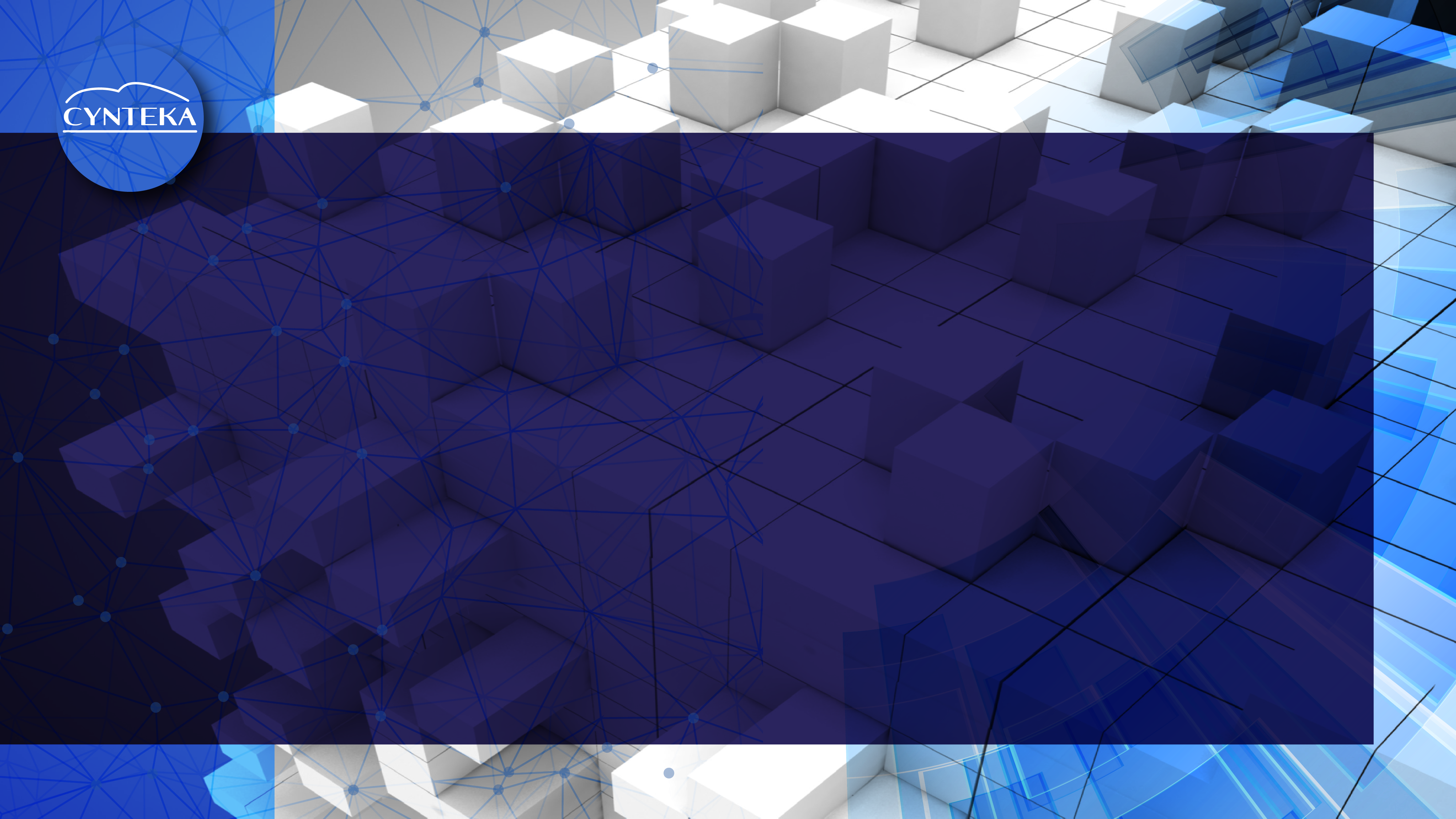 РЕШЕНИЕ:
ПРИЧИНА №4
Весь процесс закупок плохо организован, очень медленно, всё в ручном режиме
Полностью прозрачный процесс
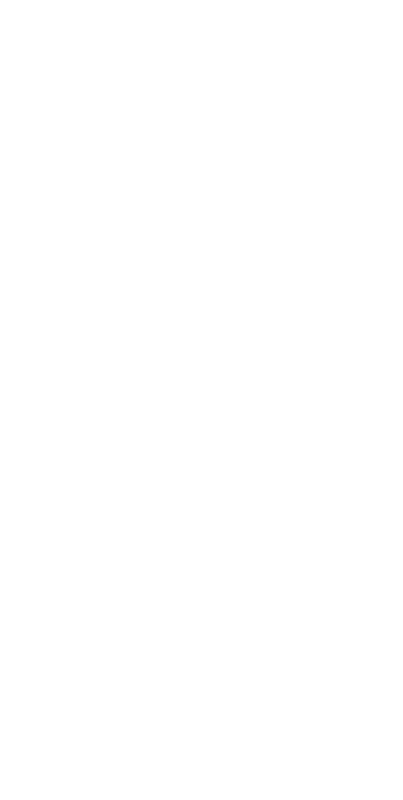 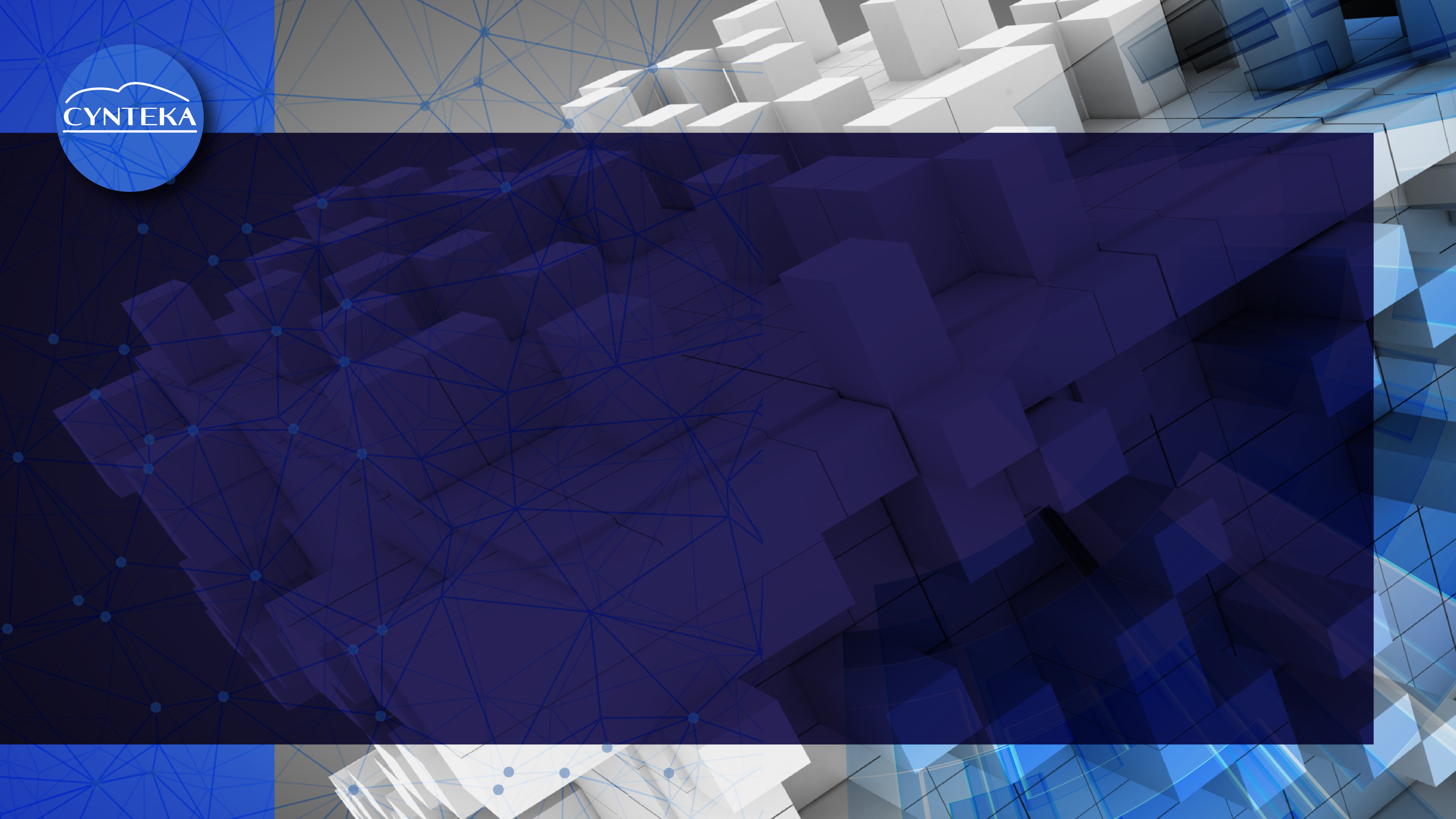 РЕШЕНИЕ:
ПРИЧИНА №5
Затраты на инструменты и прочее оборудование превысили все мыслимые ожидания
Контроль за перемещением инструмента
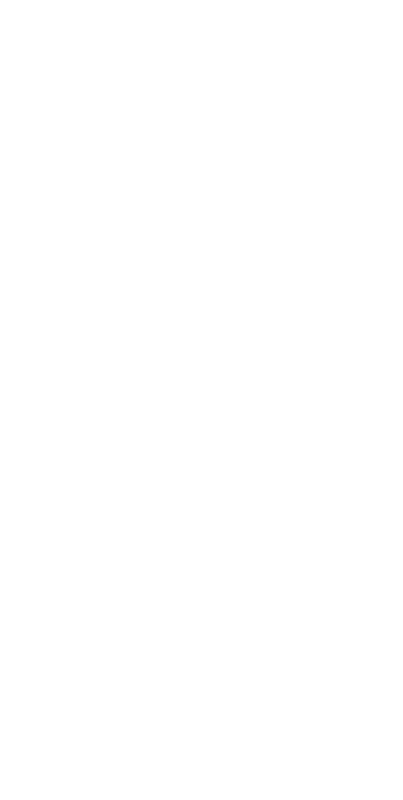 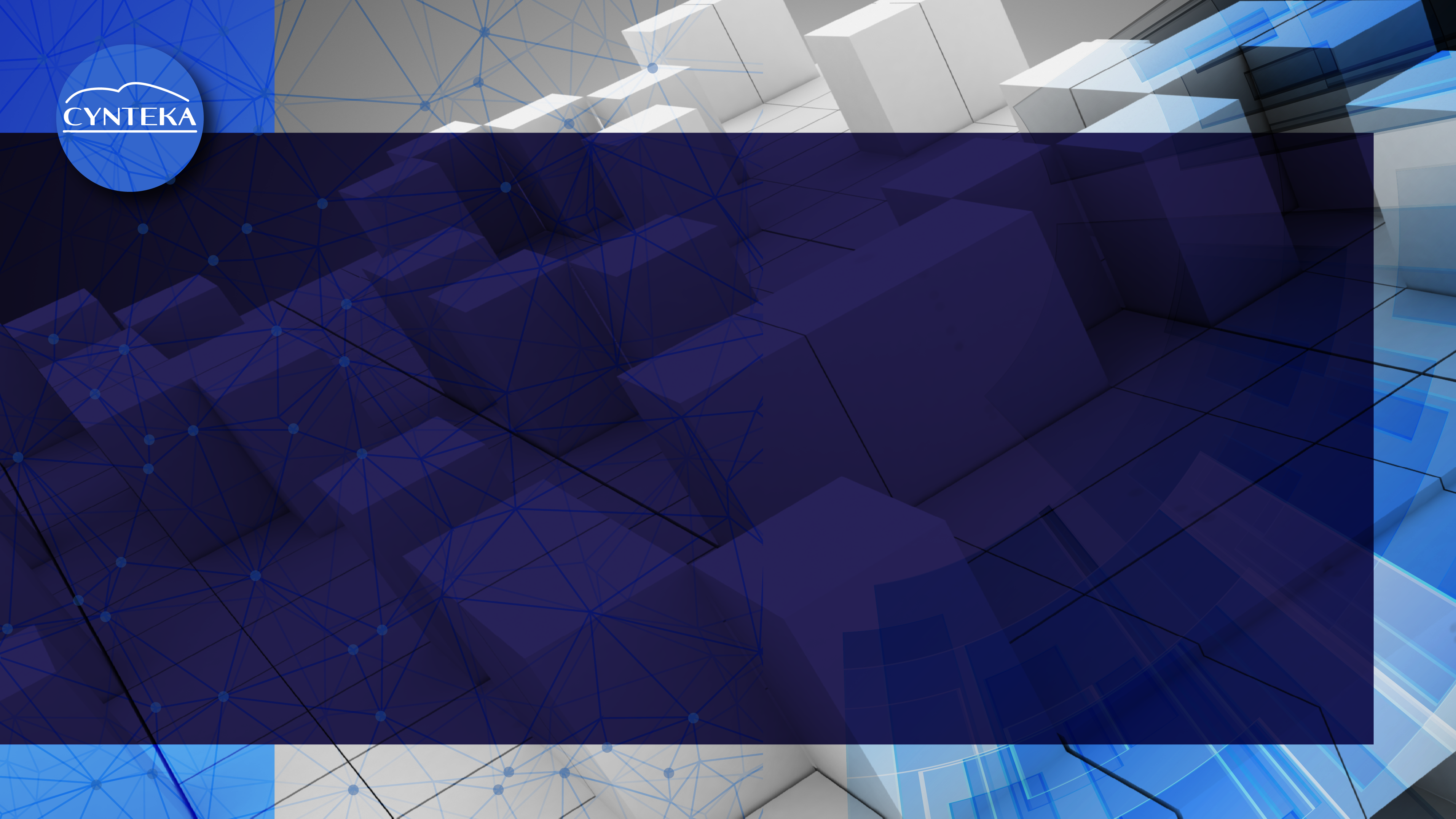 РЕШЕНИЕ:
ПРИЧИНА №6
Часто случаются злоупотребления сотрудниками при формировании табеля рабочего времени по итогам месяца
Автоматическое формирование цифрового табеля с использованием технологии распознавания лиц
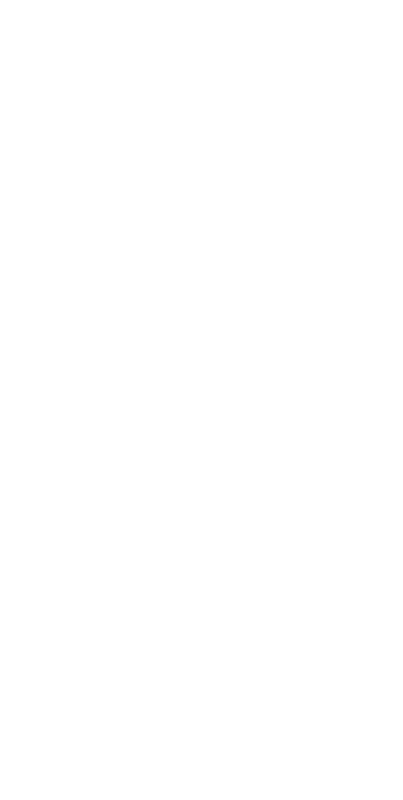 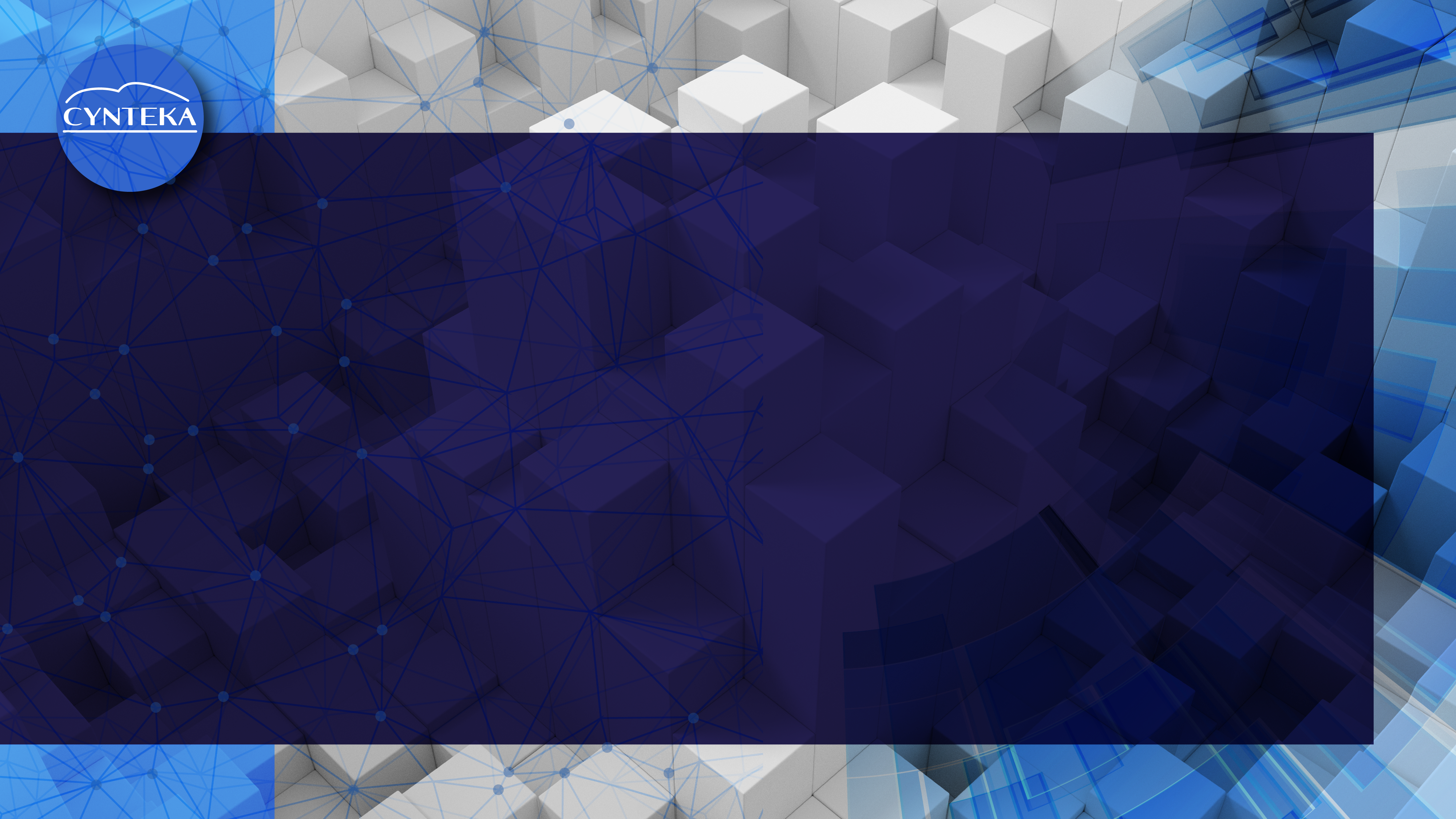 НАШИ ПРОДУКТЫ
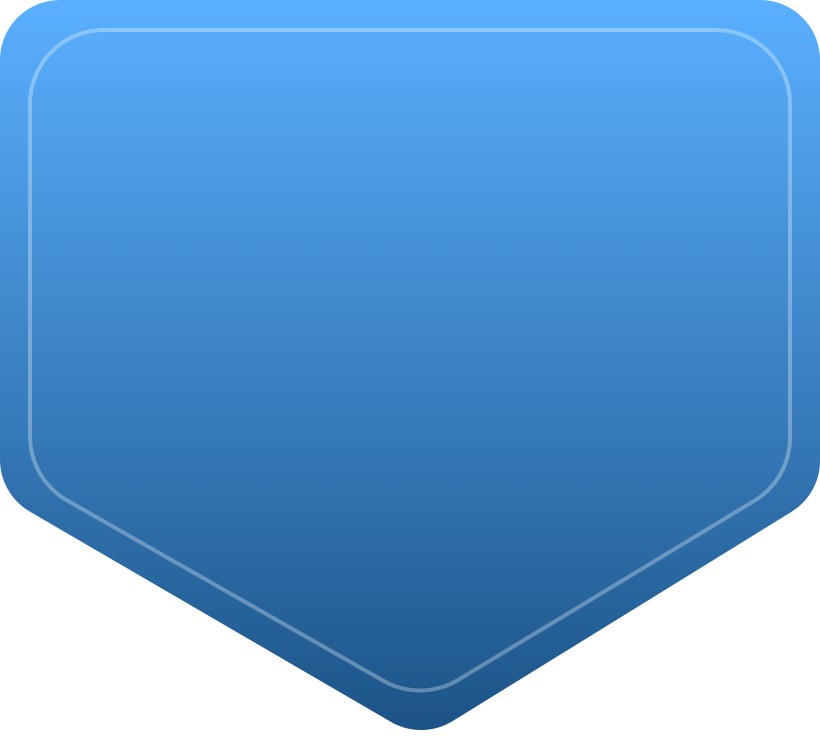 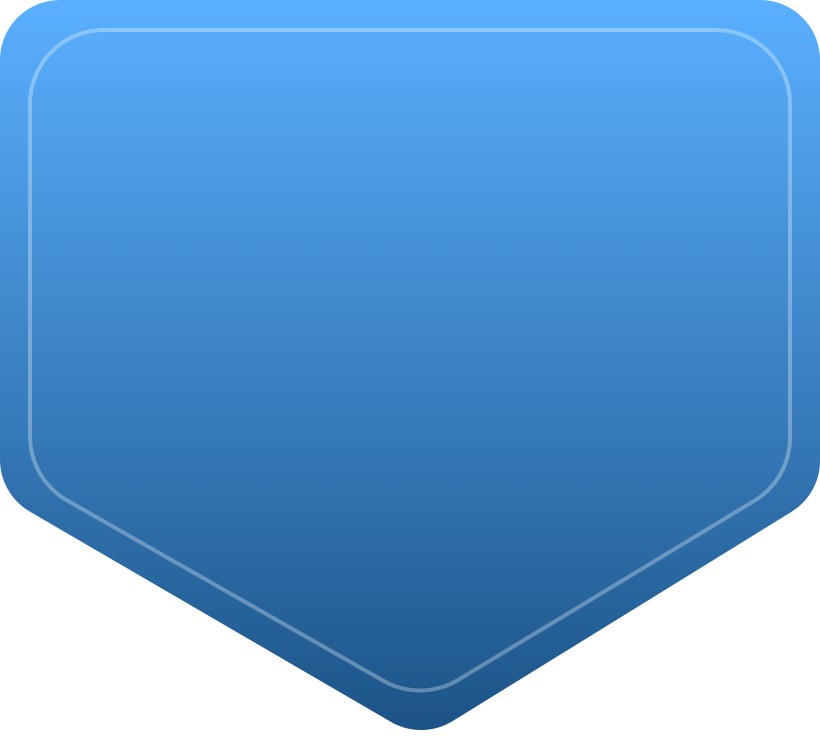 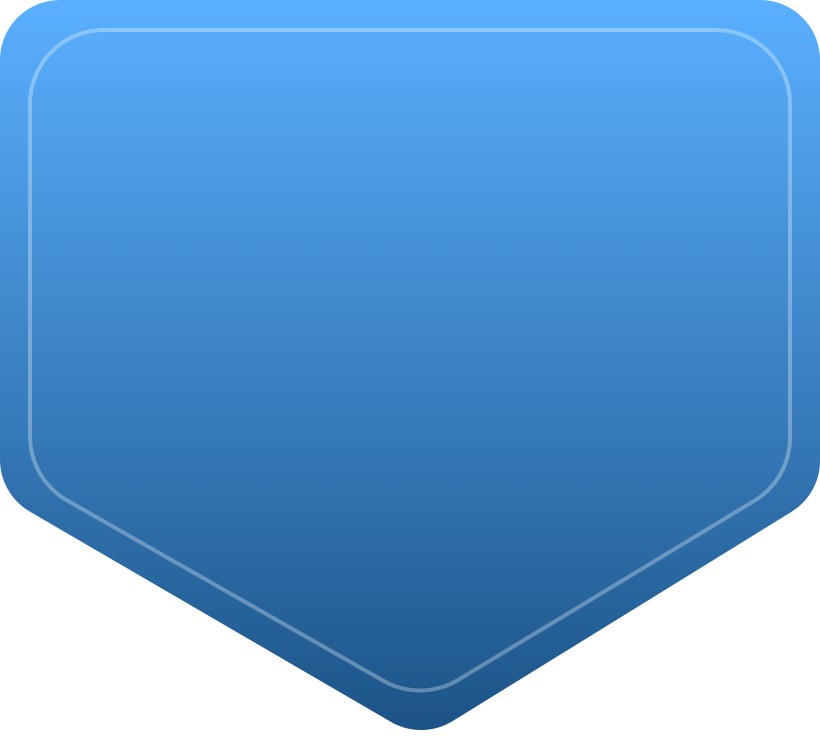 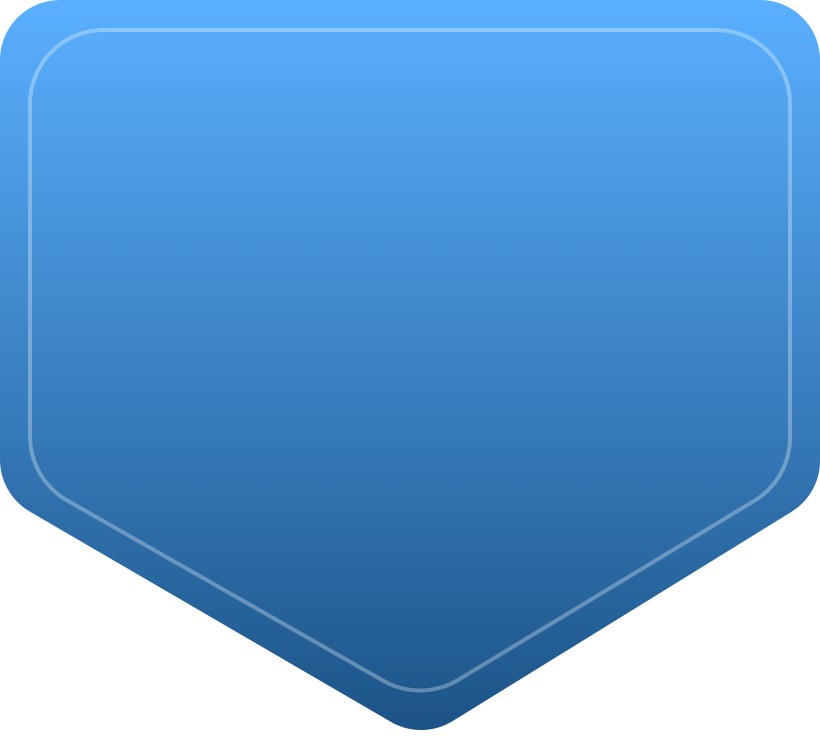 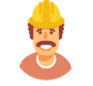 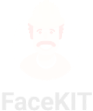 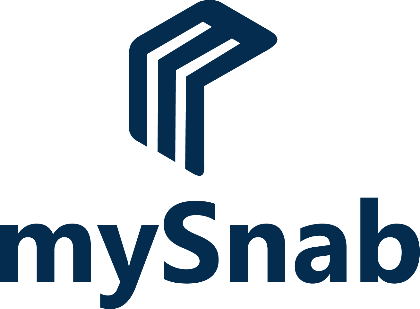 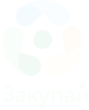 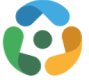 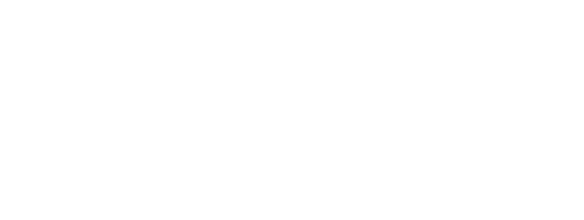 Автоматизация процесса закупок
Маркетплейс для закупок и продаж стройматериалов
Контроль за перемещением инструмента. 
Учет рабочего времени
Автоматизация всех работ со счетами и доставками
Созданы строителями для строителей!
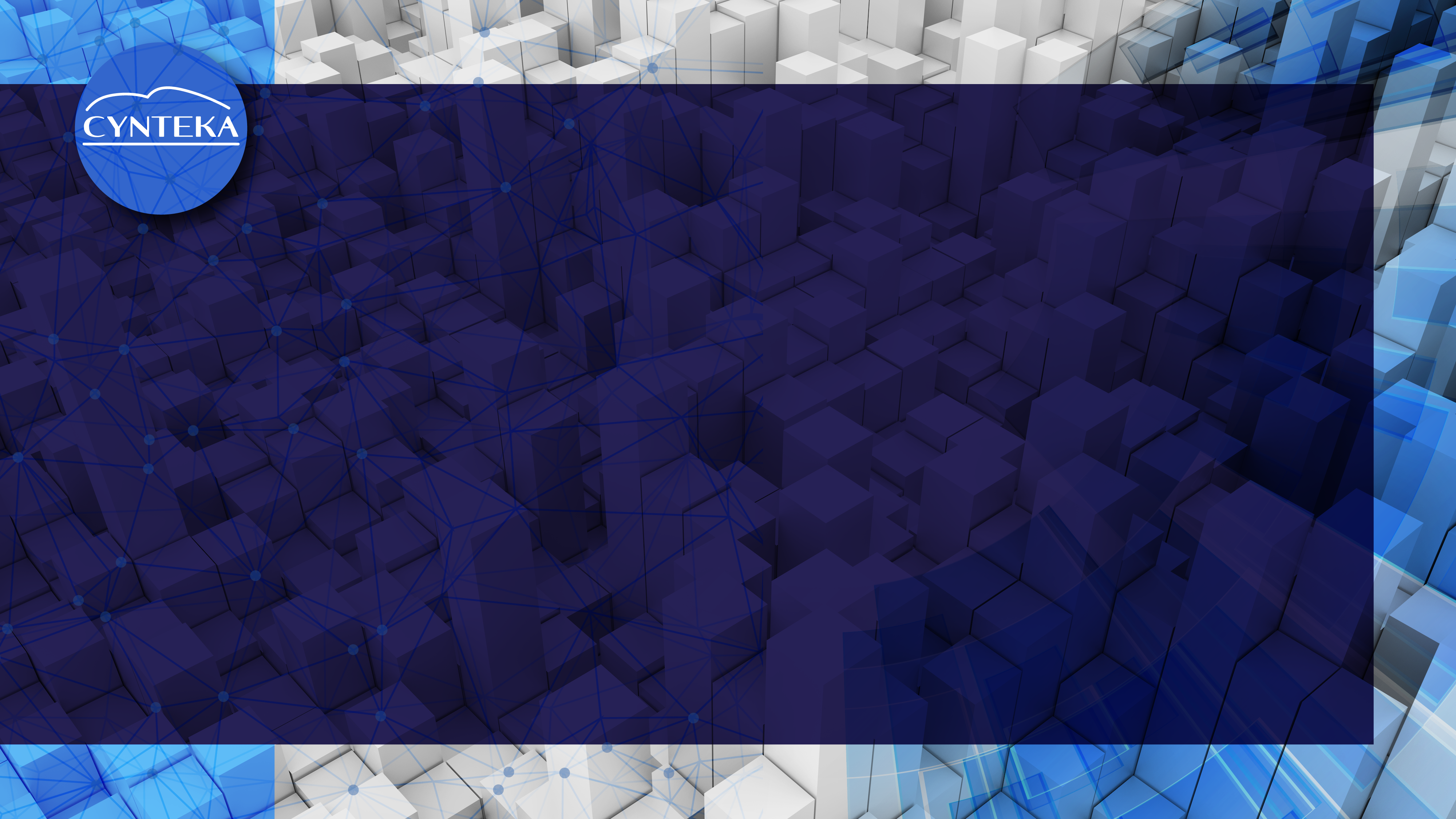 СИНТЕКА — чтобы строить и зарабатывать
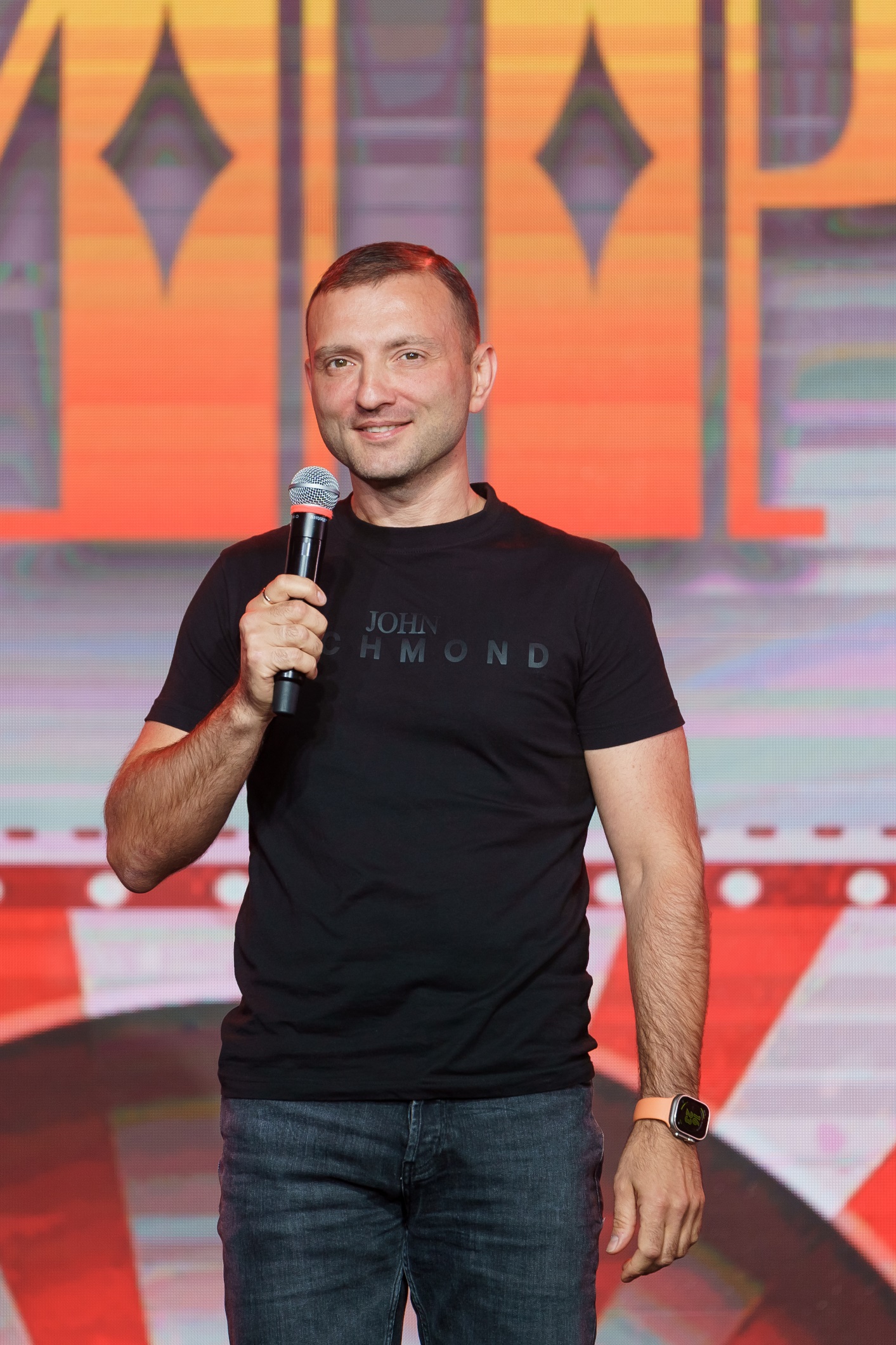 Контакты:
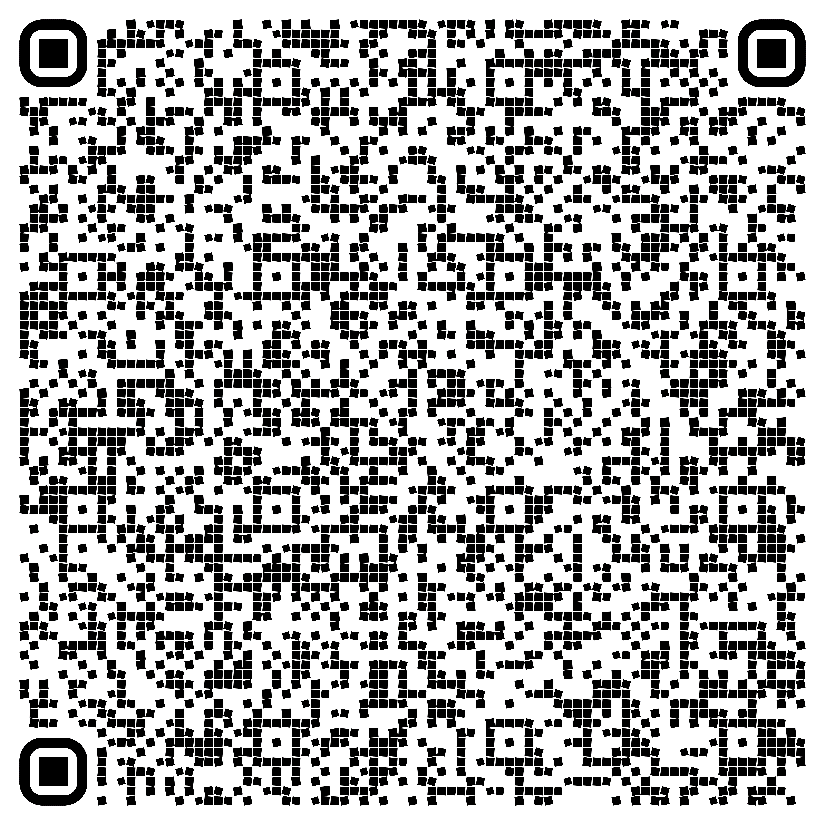 info@cynteka.ru
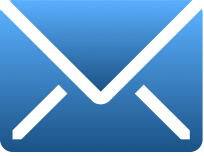 Генеральный директор Анисимов Илья
+7-800-333-84-21
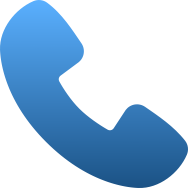